ОБЩЕСТВЕНИ НАГЛАСИ КЪМ КАМПАНИЯТА В ПОДКРЕПА НА ДОНОРСТВОТО И ТРАНСПЛАНТАЦИЯТА
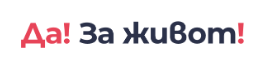 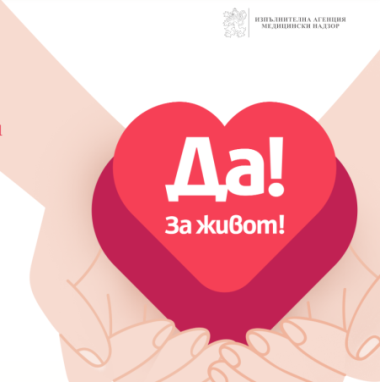 ХАРАКТЕРИСТИКИ НА ПРОУЧВАНЕТО
За пълнолетното градско  население
800 ефективни интервюта
Представителност на проучването:
Обем на извадката:
Реализирано от : 

Алфа Рисърч
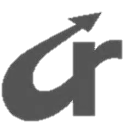 Количествено проучване
Сравнителни данни с проучването преди старта на кампанията
03-09 декември 2019 г.
Стратифицирана по регион на местоживеене с квота въз основа на признаците пол, възраст, образование
Пряко стандартизирано интервю по домовете на респондентите с таблети
Метод на формиране на извадката:
Период на провеждане:
Методология:
Метод на набиране на информацията:
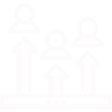 2
ХАРАКТЕРИСТИКИ НА ИЗВАДКАТА
ХАРАКТЕРИСТИКИ НА ИЗВАДКАТА (%)
СЕМЕЙНО ПОЛОЖЕНИЕ
ВАШАТА РЕЛИГИЯ
НАСЕЛЕНО МЯСТО
ЕТНИЧЕСКА ГРУПА
ВЪЗРАСТ
ПОЛ
50.9
49.1
ОБРАЗОВАНИЕ
ДОХОД НА ЧЛЕН ОТ ДОМАКИНСТВОТО
СОЦИАЛНО ПОЛОЖЕНИЕ
Основно
17.9
2001-2500 лв.
1.2
1501-2000 лв.
4.9
1001-1500 лв.
25.3
Средно
50.0
Висше и полувисше
32.1
551-1000 лв.
37.3
До 550 лв.
30.2
3
ОБХВАТ И ВЪЗДЕЙСТВИИЕ НА КАМПАНИЯТА
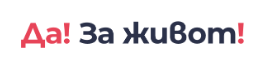 Кампанията помогна ли ви да научите нещо ново за донорството и трансплантацията?
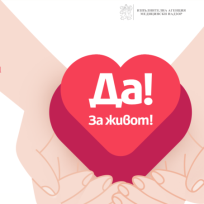 67.0% - научих и разбрах нови неща
База: Сред запознатите с кампанията
База: Цялата извадка
Q3. До вас достигна ли информация за провеждането на Националната кампания в подкрепа на донорството и трансплантацията „Да!За живот!“?
Q4. Тази кампания помогна ли ви да научите нещо ново за донорството и трансплантацията?
4
УВЕЛИЧАВАНЕ НА РАЗГОВОРИТЕ ЗА ДОНОРСТВОТО СРЕД ПРИЯТЕЛИТЕ И В СЕМЕЙСТВОТО (%)
База: Цялата извадка
Q1. Най-напред искам да ви попитам до момента случвало ли ви се е да разговаряте за донорството на органи - какво представлява, как се случва, каква е ситуацията в България?/възможен е повече от един отговор/
5
ОДОБРЕНИЕ ЗА ДОНОРСКИТЕ КАРТИ И ПРИНЦИПА НА ДОБРОВОЛНОСТТА (%)
База: Цялата извадка
Q8. По време на кампанията за донорството и трансплантацията „Да! За живот!“ бяха раздадени донорски карти, които символично изразяват волята на получателите да станат донори. Тези карти обаче все още нямат законова сила. Какво мислите за тях – необходими ли са, трябва ли да станат задължителни, или не?
6
СЪГЛАСИЕ ЗА ДОНОРСТВО НА ОРГАНИ ПРИ НАСТЪПВАНЕ НА МОЗЪЧНА СМЪРТ (%)
База: Цялата извадка
Q10. Ако Ваш близък изпадне в мозъчна смърт, бихте ли дали съгласие да стане донор?
7
СЪГЛАСИЕ ЗА ДОНОРСТВО НА ОРГАНИ ПРИ НАСТЪПВАНЕ НА МОЗЪЧНА СМЪРТ (%)
Решение за лично  донорство на органи сред запознатите в различна степен с кампанията:
База: Цялата извадка
Q9. Вие лично бихте ли дали съгласие да бъдете донор?
Q10. Ако Ваш близък изпадне в мозъчна смърт, бихте ли дали съгласие да стане донор?
8
ОСНОВНИ ЕФЕКТИ ОТ КАМПАНИЯТА
Първата по рода си национална кампания в България в полза на донорството и трансплантацията „Да! За живот!“ е достигнала общо до около 56% от пълнолетните граждани. От тях 17.9% са проследили нейни конкретни инициативи, или дейности, а 38% са чули най-общо за нея. 
Две трети от хората, които в една или друга степен са се запознали с кампанията, заявяват, че тя е хвърлила повече светлина върху темата и те самите са научили нови неща за донорството. 
Кампанията е предизвикала повече разговори и дискусии по темата – в приятелските кръгове, но най-вече,  в семейството (ръст от 12% на 26%). Последното е особено важно, тъй като опитът в редица европейски страни показва, че именно разговорите в семейството и запознаването на най-близките с решението на един човек, дали да бъде донор или не, е ключов фактор за увеличаване на информираното съгласие за донорство. 
Предоставената в рамките на кампанията информация по различни аспекти на темата е породила желание и потребност от допълнителна информация. Проучването регистрира активизиране на гражданите в намеренията им да търсят и получават информация по тези въпроси. Което показва, че проблемът е излязъл от „бялото петно“ на неосветените публично теми и започва да влиза в по-активен публичен оборот. 
За периода на активната кампания и раздаването на донорските карти „Да! За живот“, съществено се е увеличил делът на хората, които декларират готовност да станат донори на органи - те лично (от 35% на 51%), или да дадат съгласие за техен близък (от 32% на 46%). Промяната е особено значима сред запознатите с конкретни инициативи на кампанията - 72,4% от тях декларират съгласие за донорство, срещу 37,1% от незапознатите.  Последният  е практически същия дял, който проучването преди старта на кампанията. Въпреки че става въпрос само за намерения, динамиката на обществените нагласи в позитивна посока е много важна, тъй като преди кампанията България регистрира едно от най-ниските нива в ЕС по съгласие за донорство на органи. След нейния край готовността нараства с 14-15 на сто. 
Цялостният анализ на данните сочи, че кампанията „Да! За живот!“ е променила отношението към донорството в положителна посока. Първата стъпка е успешна, но за да се постигне трайна промяна, не само в нагласите, но и в решенията и поведението на хората, е необходимо разговорът, предоставянето на информация и конкретните инициативи да продължат.
9